The HISTORY of SUPERCONDUCTIVITY and SUPERCONDUCTOR DEVICES (1911-1940)
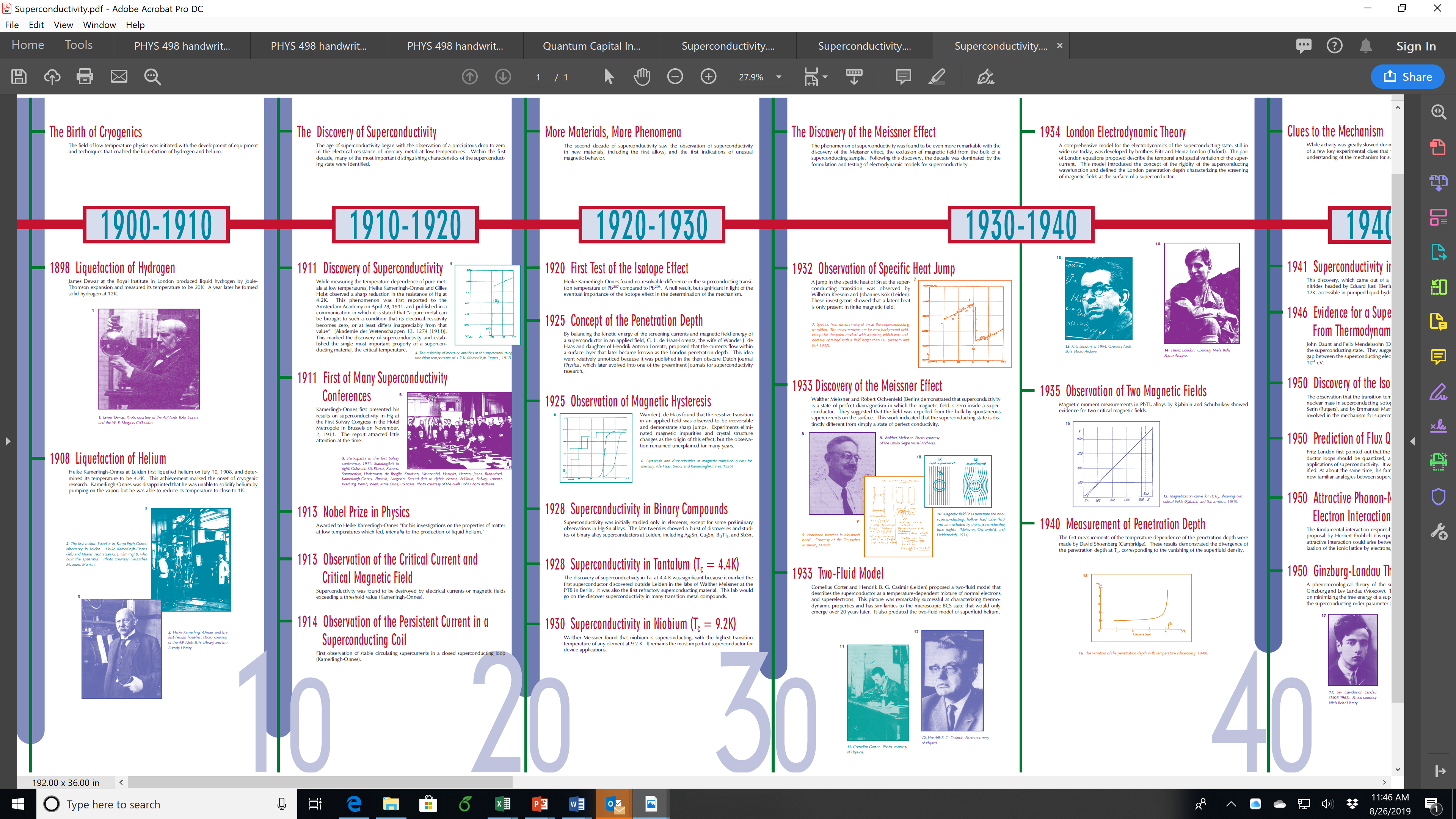 The HISTORY of SUPERCONDUCTIVITY and SUPERCONDUCTOR DEVICES (1940-1970)
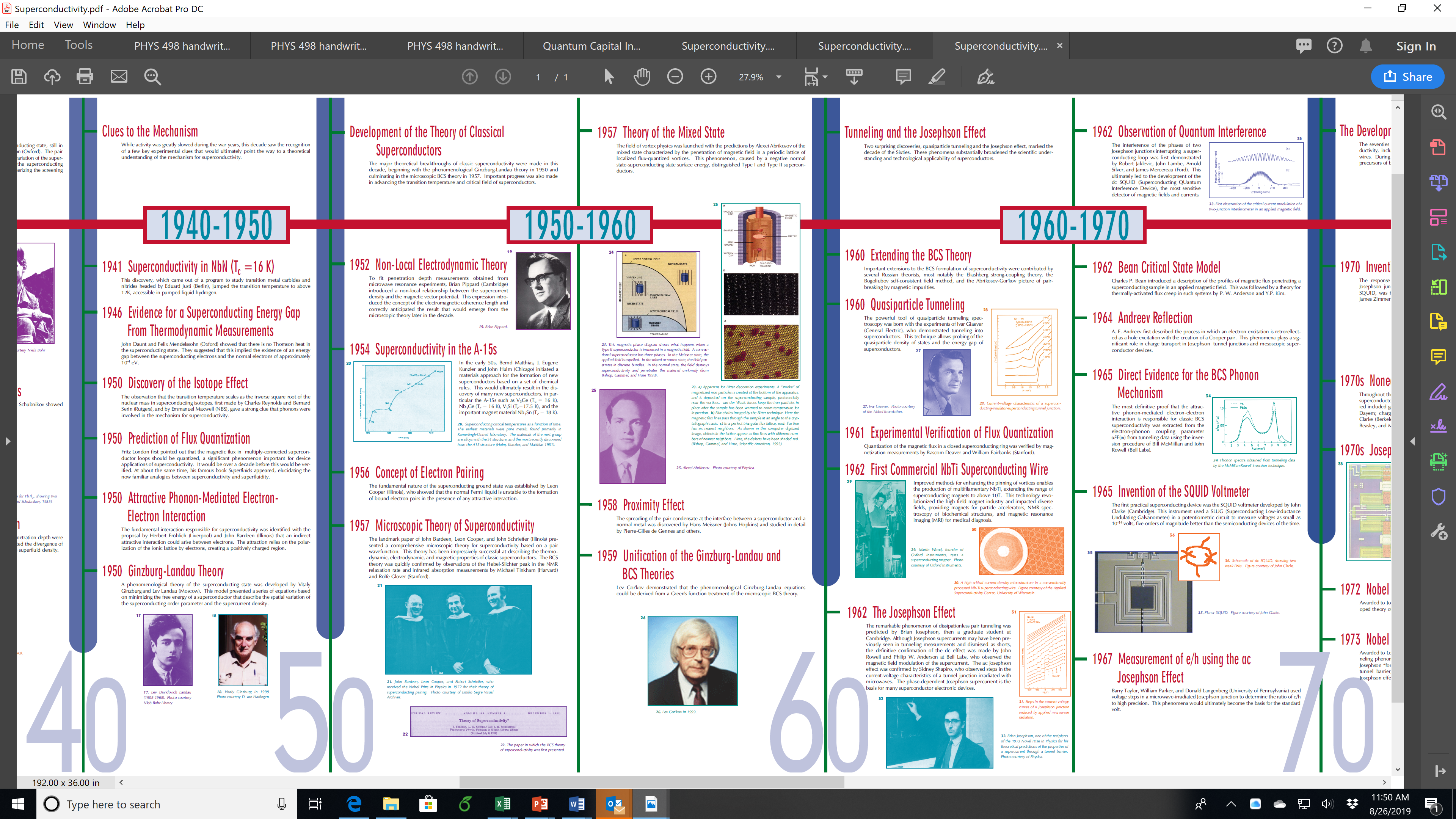 The HISTORY of SUPERCONDUCTIVITY and SUPERCONDUCTOR DEVICES (1940-1970)
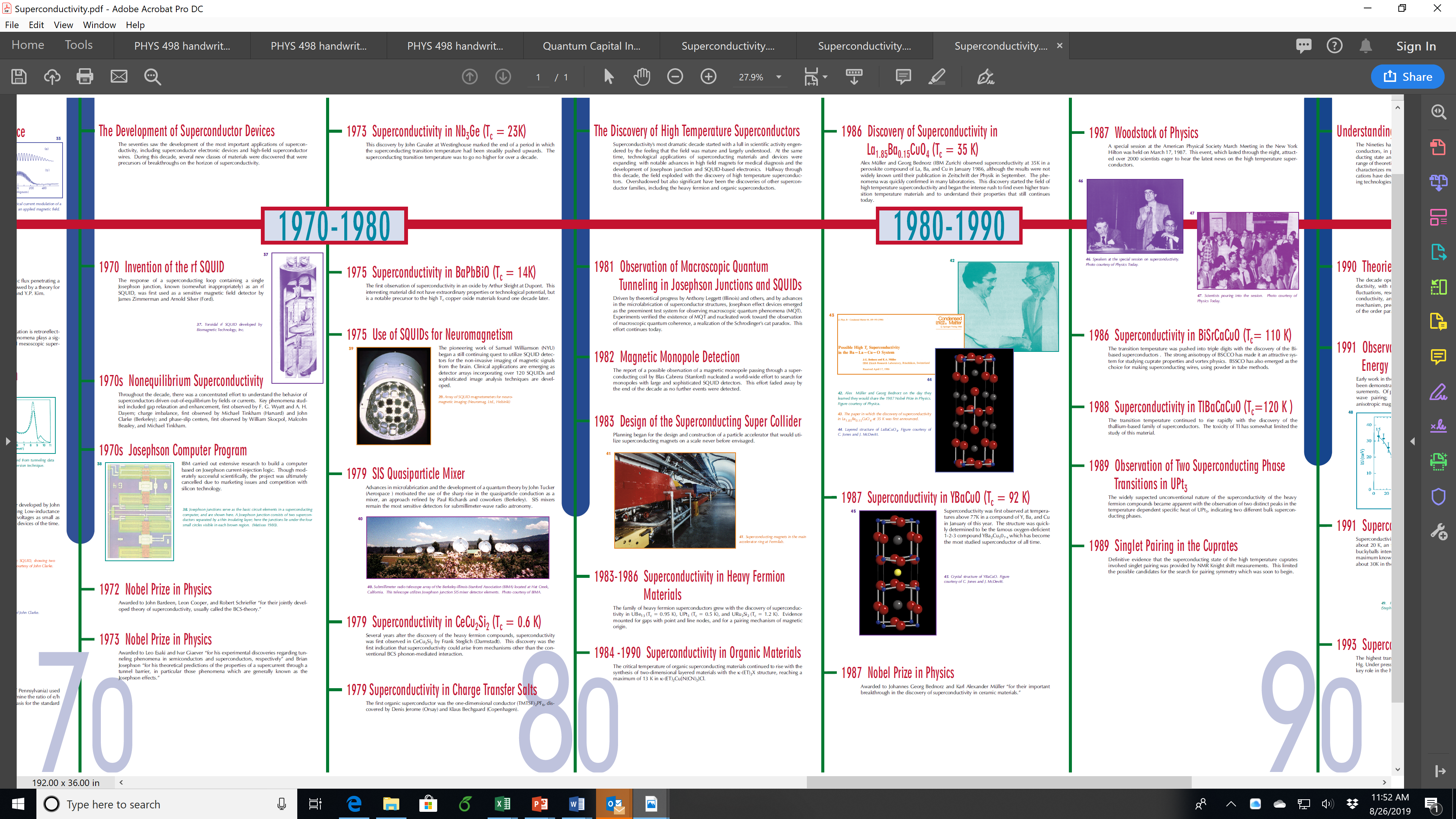 The HISTORY of SUPERCONDUCTIVITY and SUPERCONDUCTOR DEVICES (1990-2019)
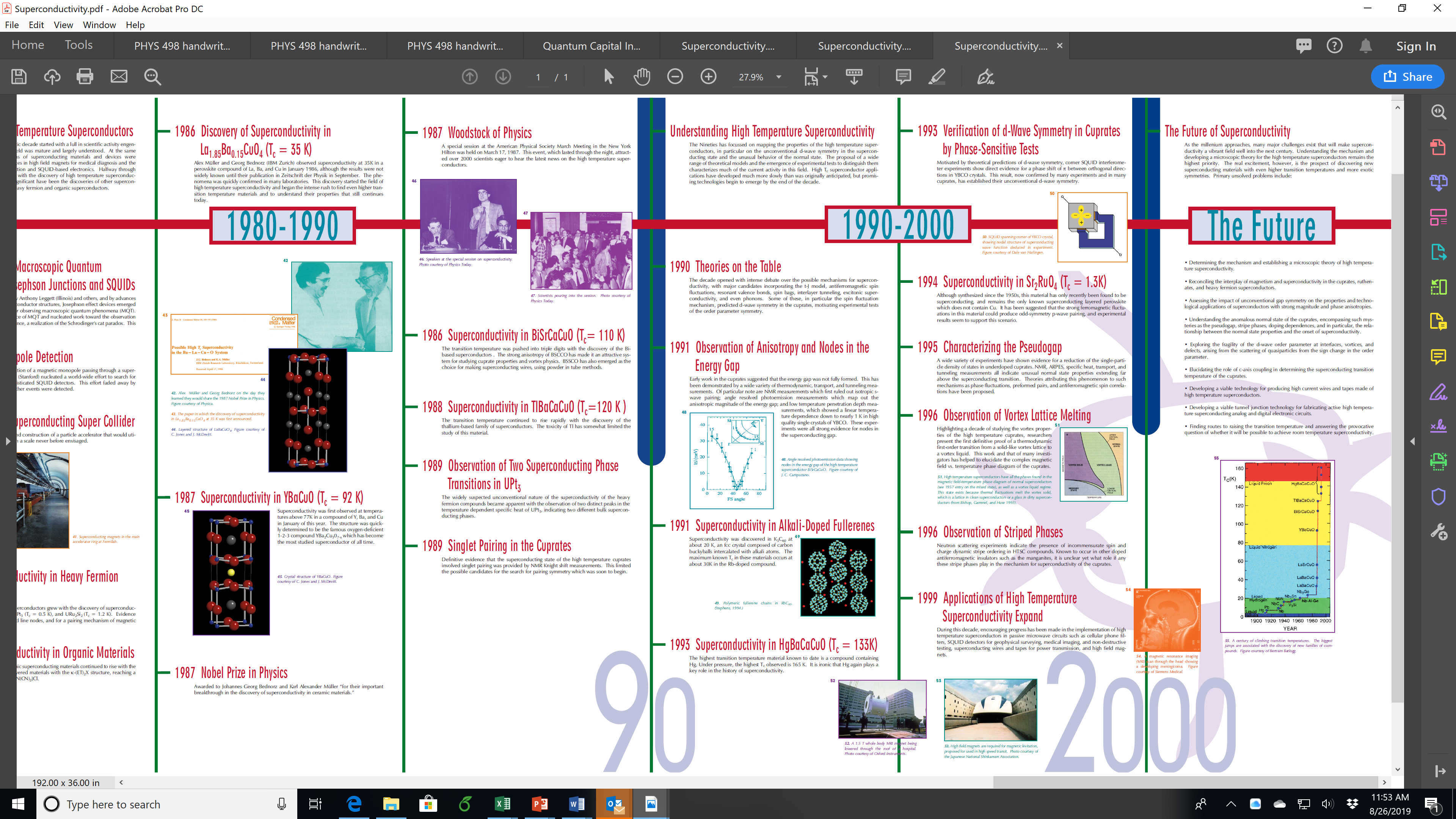 Since 2000 …